CONSEIL QUÉBÉCOIS      24-25 Novembre 2021
[Speaker Notes: vLogo partenaire sur la front page ?]
Données UNIFOR
Novembre 2021
[Speaker Notes: vLogo partenaire sur la front page ?]
Réseau RL UNIFOR
AUX 31 MAI
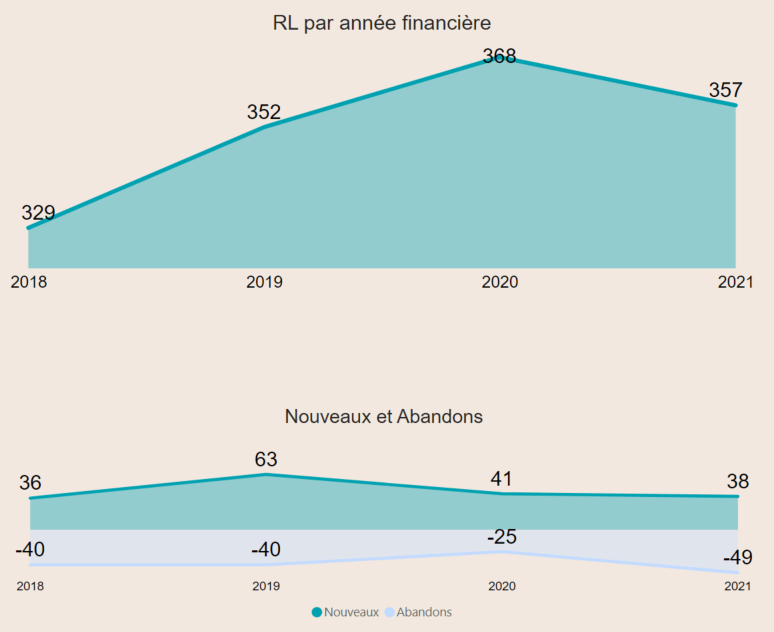 3
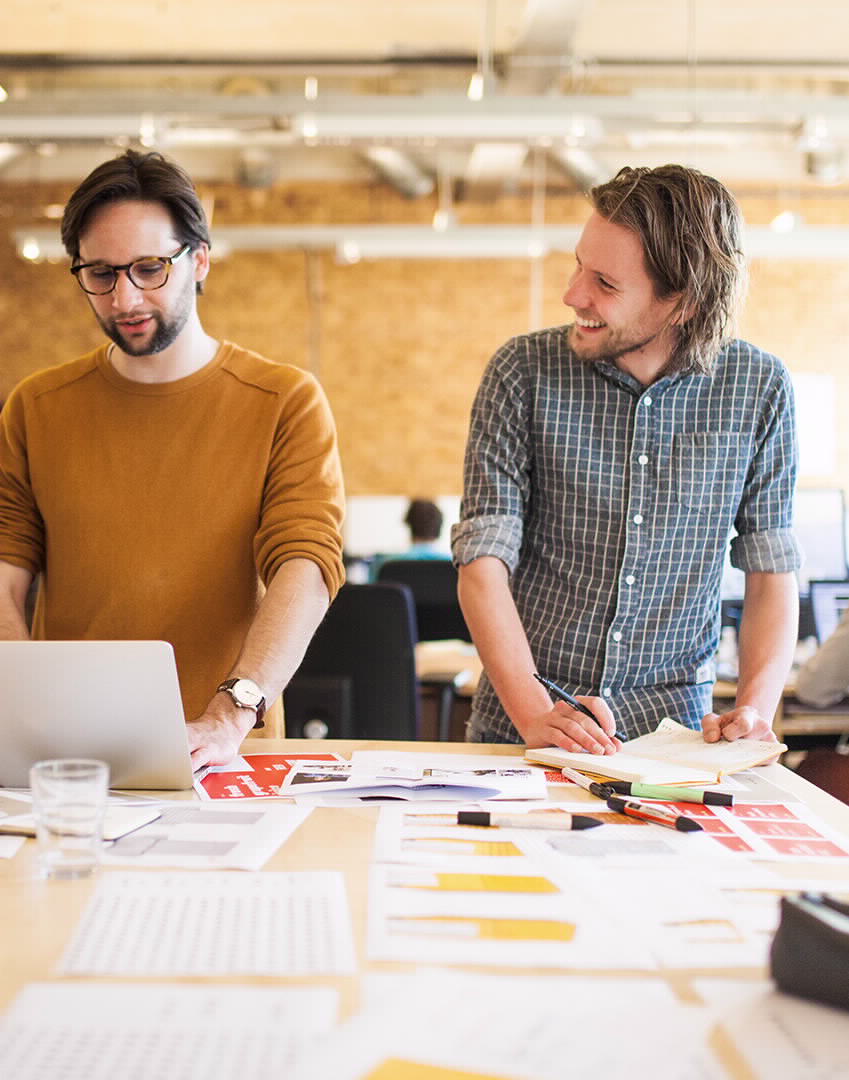 Les RL UNIFOR

15 nouveaux RL depuis le 1er juin 2021
2 RL formés en décembre
4
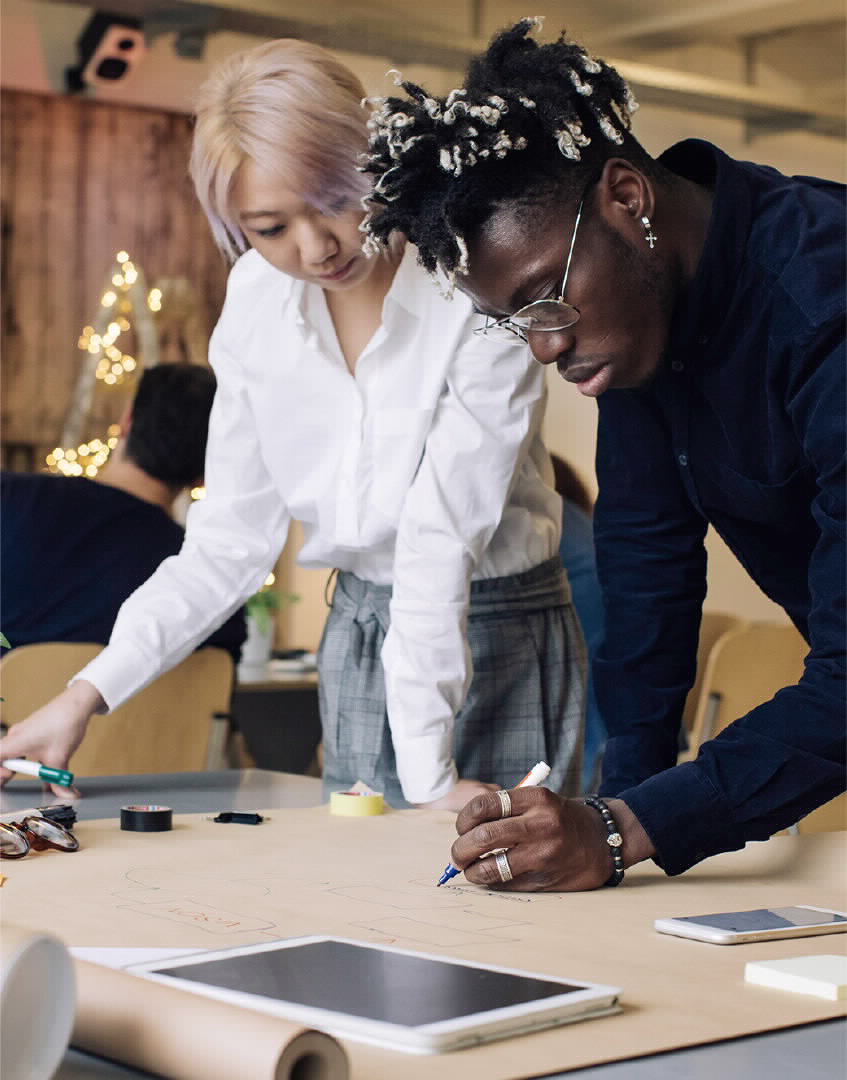 Formation à venir :
MONTRÉAL		18 au 21 Janvier 2022	25 au 28 Janvier 20228 au 11 Février 202222 au 25 Février 2022
QUÉBEC 8 au 11 Février 202215 au 18 Février 2022
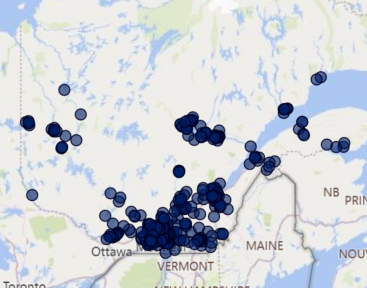 Réseau RL UNIFOR
PRÉSENCE AU QUÉBEC
AU 31 MAI 2021
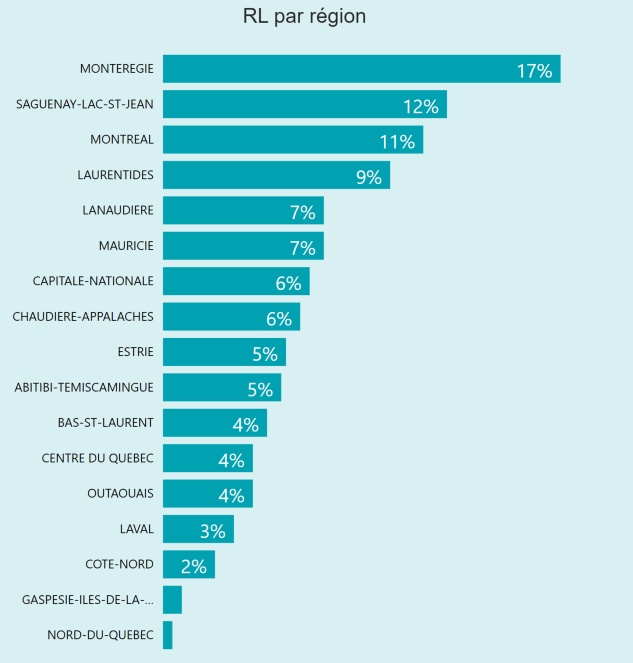 6
Données d’adhésion UNIFOR
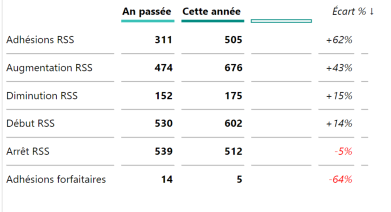 7
Données d’adhésion UNIFOR
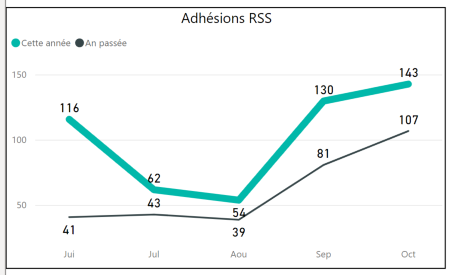 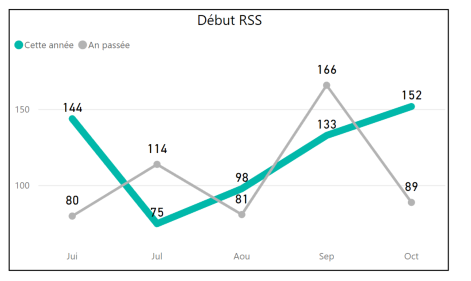 8
Portefeuille épargnants – UNIFOR
PÉRIODES TERMINÉES
Valeur au 
28 août 2021
Action à
53,21$
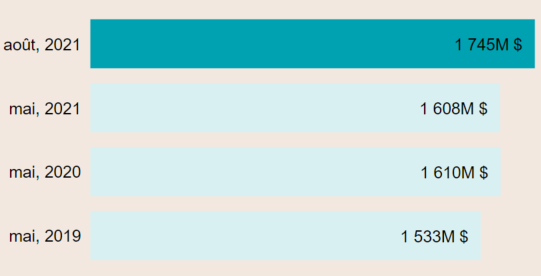 9
Des questions?
POUR ME JOINDRE
Jean Martel
418 571-0682 | 1 800 361-5017 poste 5785 | jmartel@fondsftq.com